Sponsor’s Logo here If applicable
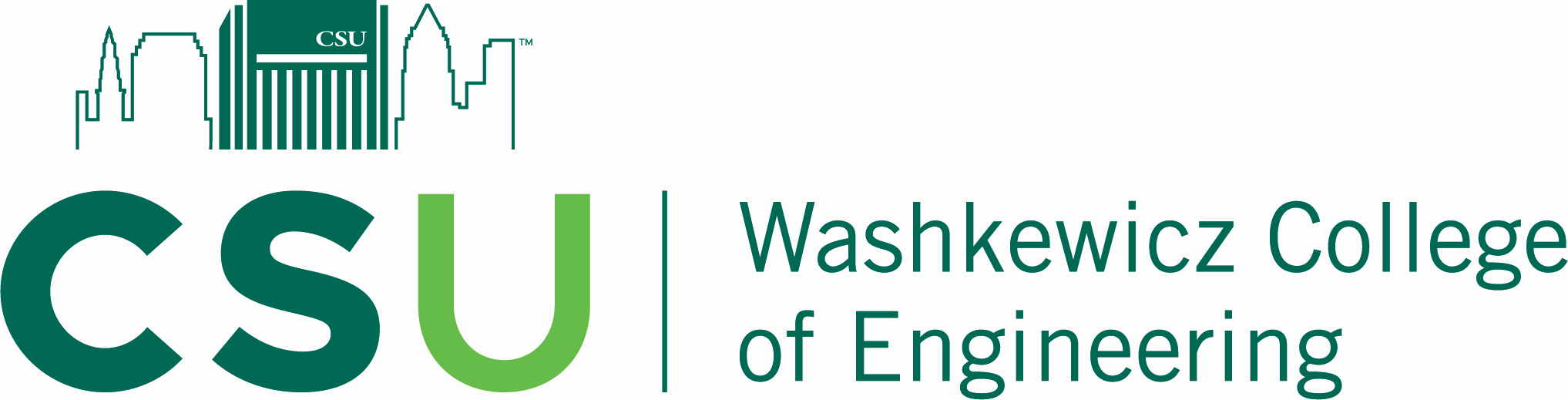 Project Title
Names of students;  Instructor: First M. Last
Project Sponsor: company name; Company Supervisor: First M. Last
Department of ……., Washkewicz College of Engineering
Cleveland State University
Use this area to describe your project, its engineering, scientific and social significance, your design methodology, your findings and anything else relevant


Use only bulleted text (font size large enough for the text to be easily readable from at least 3 feet away);
do not use long paragraphs


Use several schematics (large enough) to show what you did during the design; use high-resolution photos and images to make sure they are printed properly